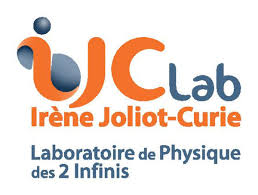 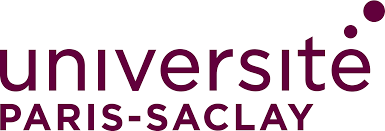 Gravitational Wave in Non-Standard Cosmologies: From Inflaton to Primordial Black Holes
Mathieu Gross
Astroparticle symposium
27/11/2024
Based on : arXiv:2411.04189 [hep-ph] 
In collaboration with: Essodjolo Kpatcha, Yann Mambrini, Maria Olalla Olea-Romacho, Rishav Roshan
Outline
2
Reheating after inflation
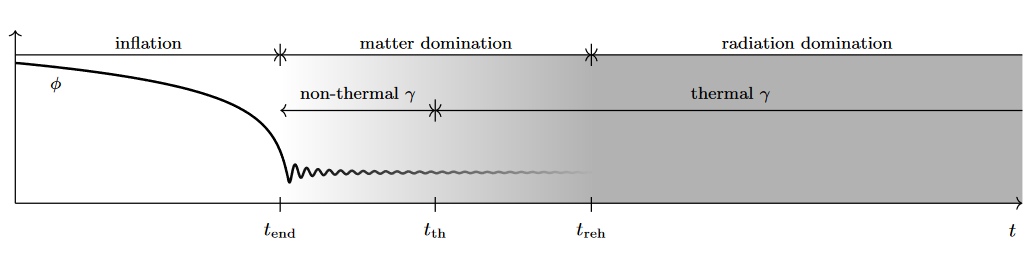 arXiv:1806.01865v2 [hep-ph]
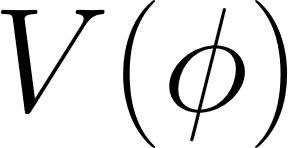 arXiv:1306.5220v3 [hep-th]
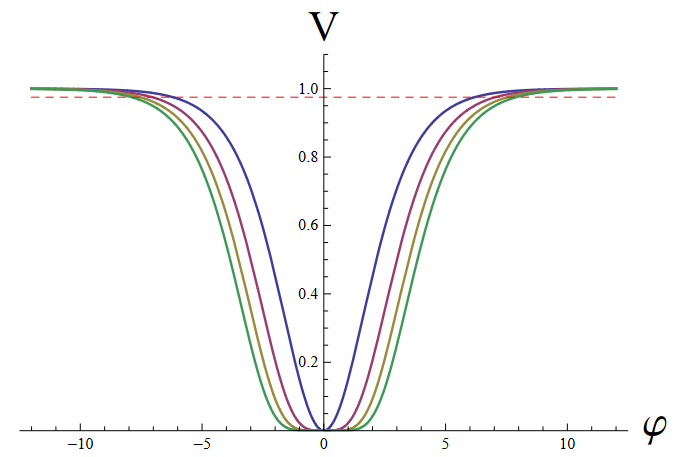 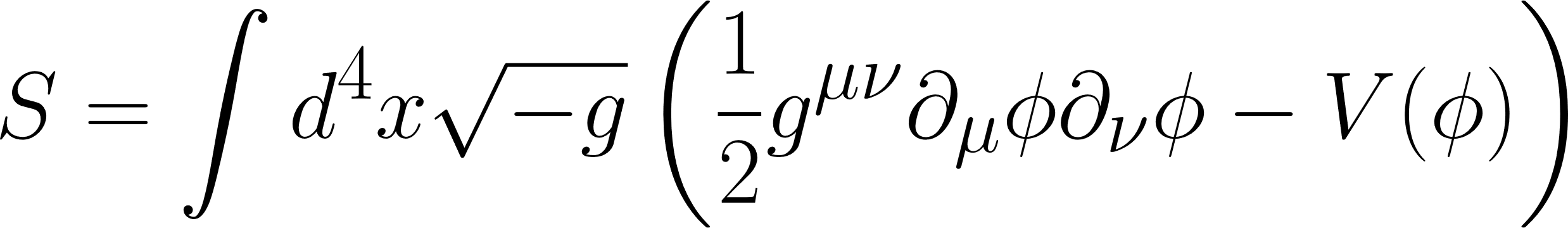 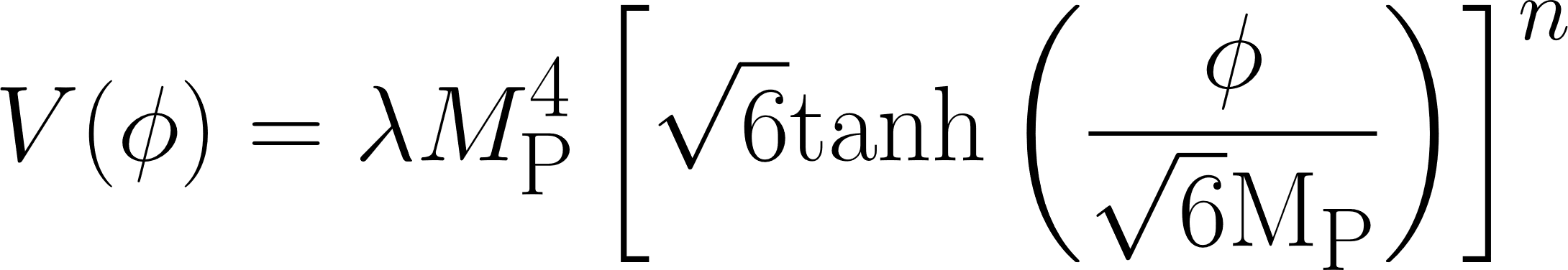 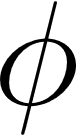 3
Reheating after inflation
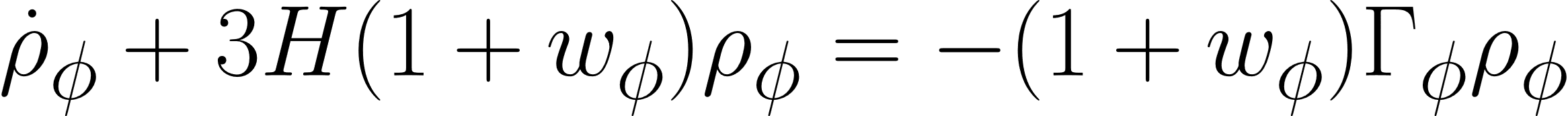 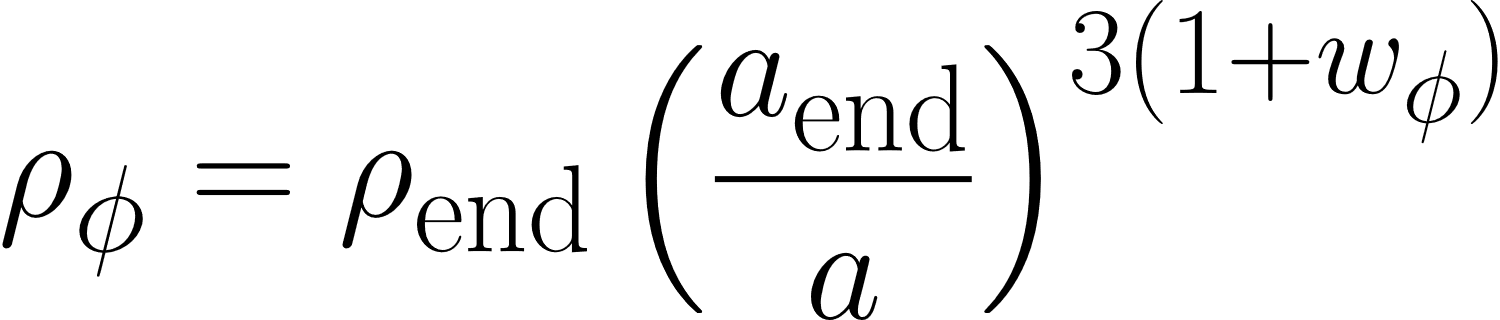 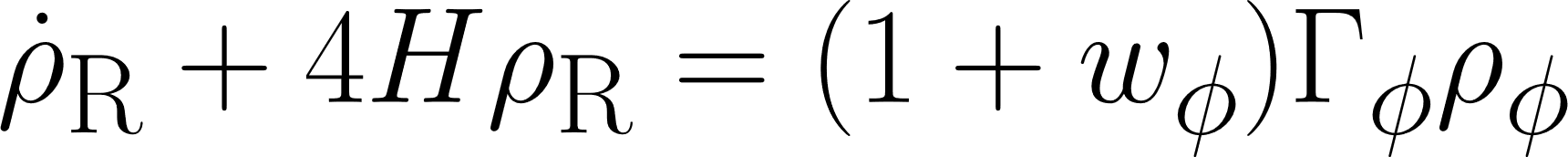 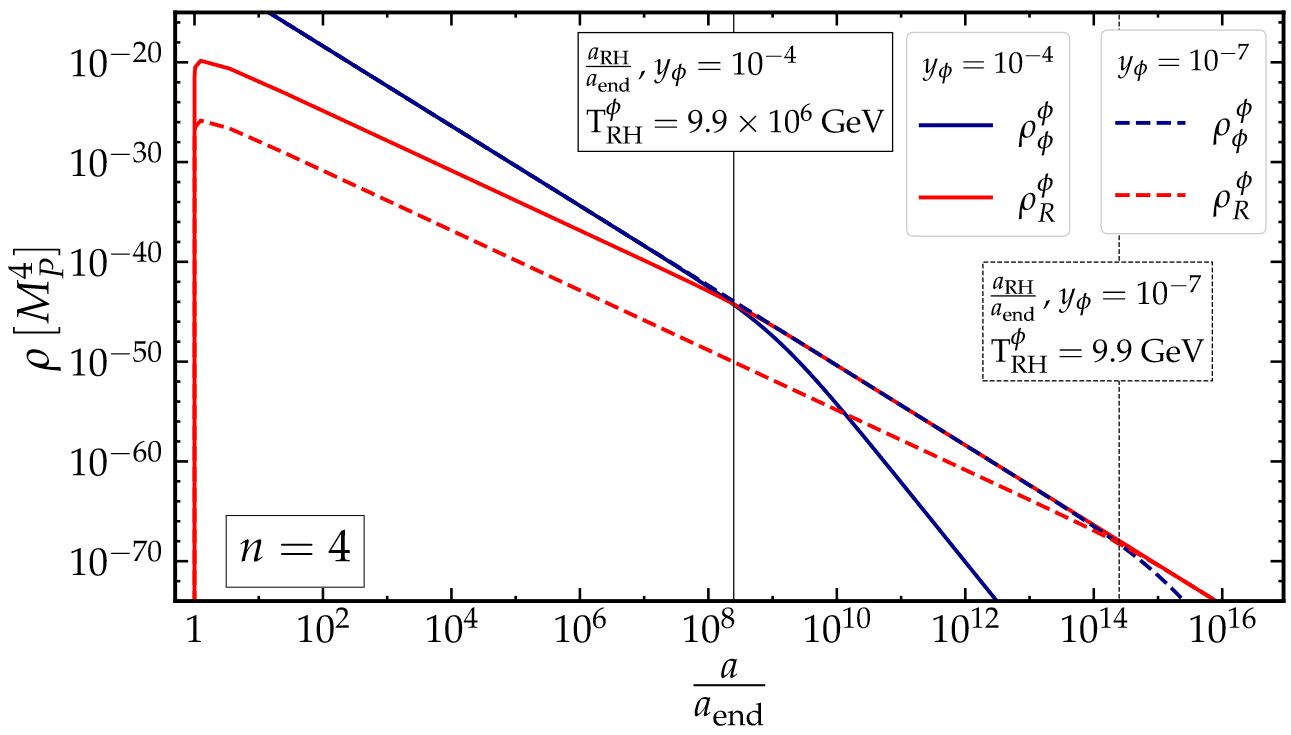 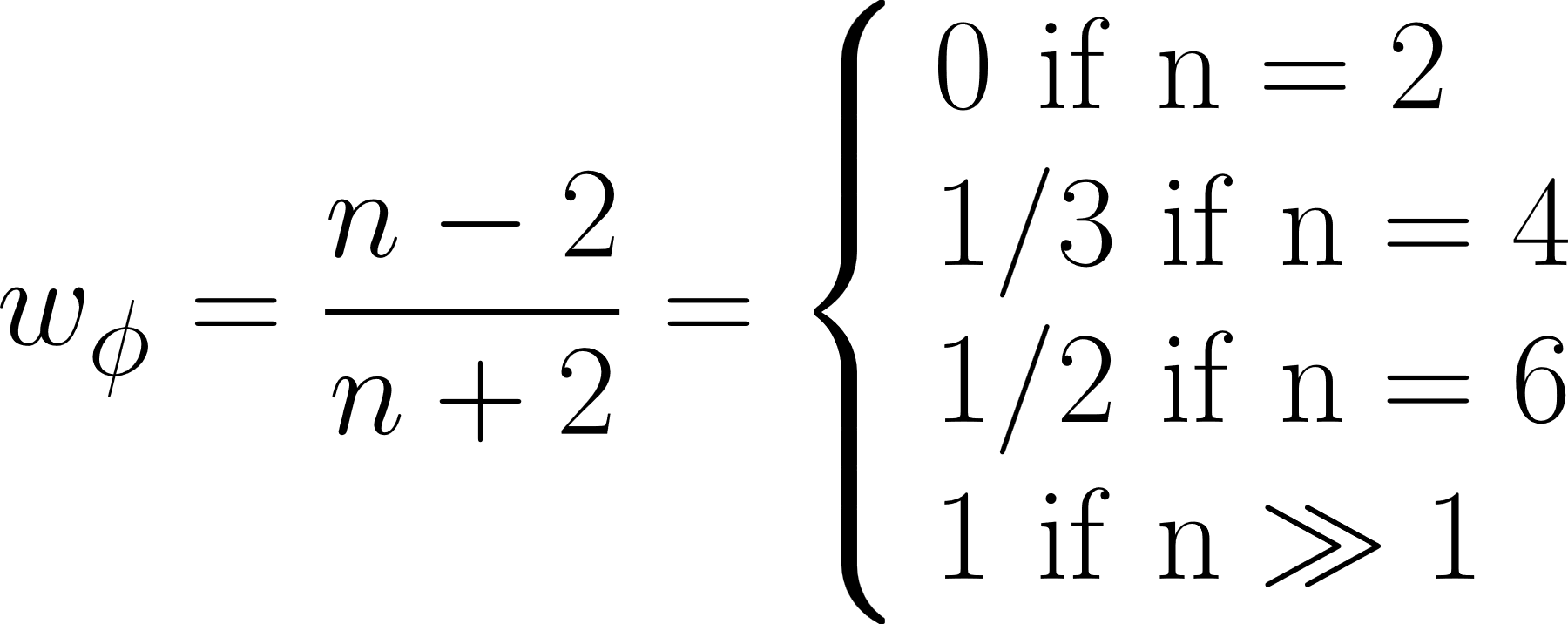 TRH  is a free parameter in this talk
arXiv:2305.10518
4
Primordial Black holes
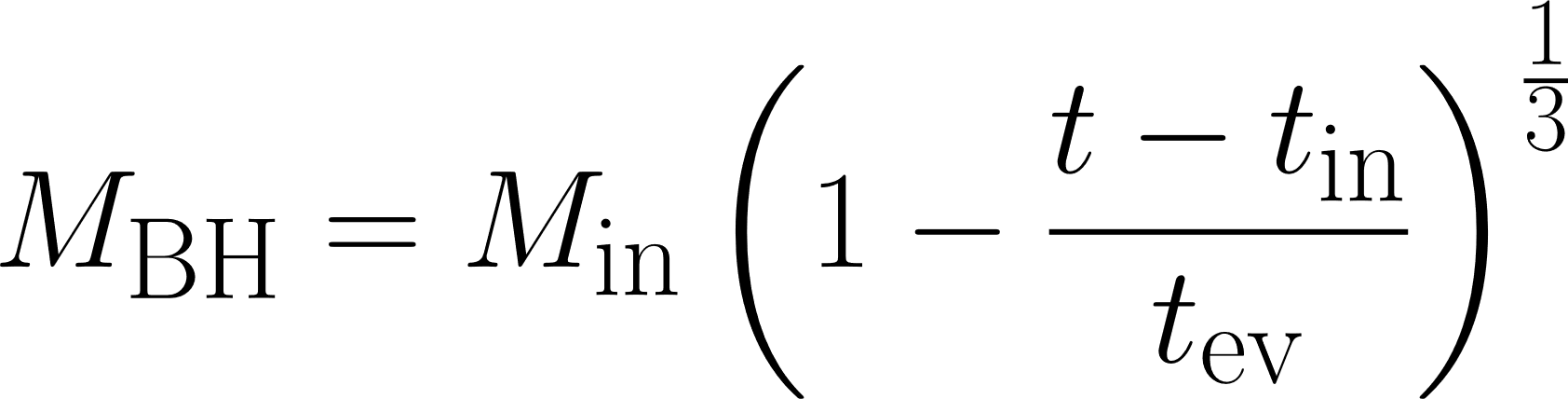 -Hawking evaporation (Schwartzschild PBH)
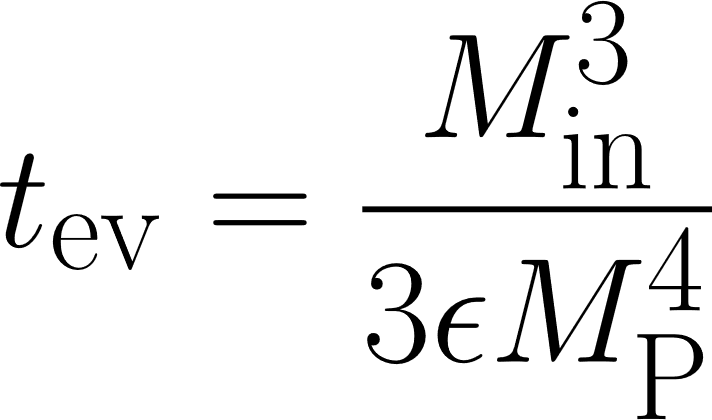 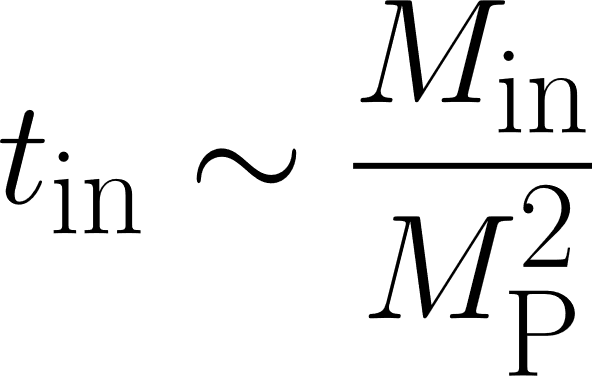 - Formation and evaporation times
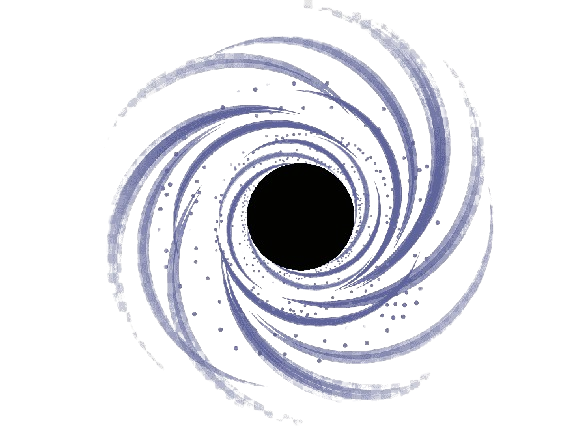 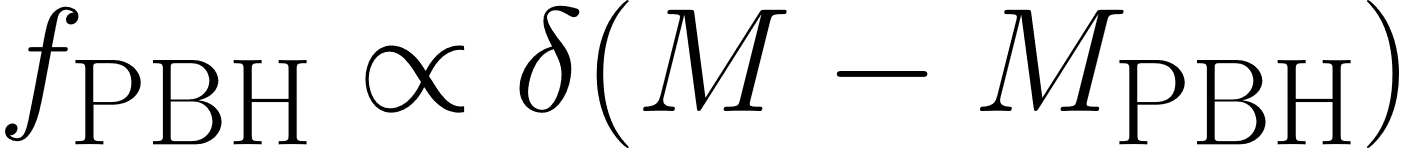 -Assume monochromatic distribution
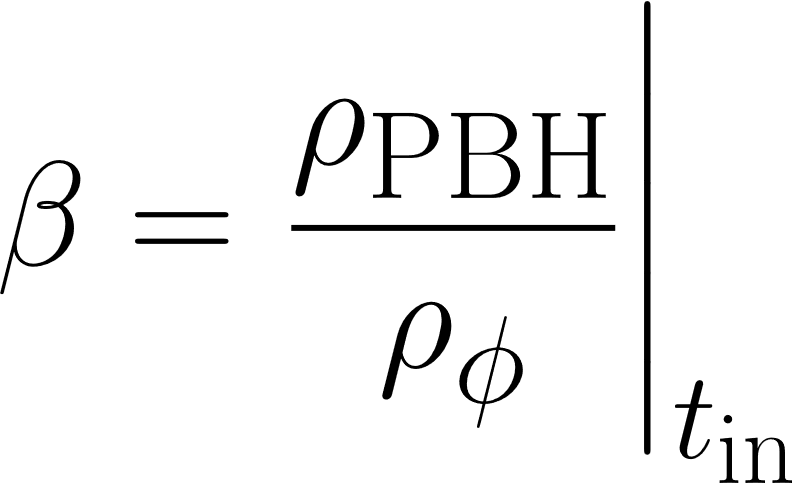 -Initial abundance parameter
5
Inflaton reheating scenario
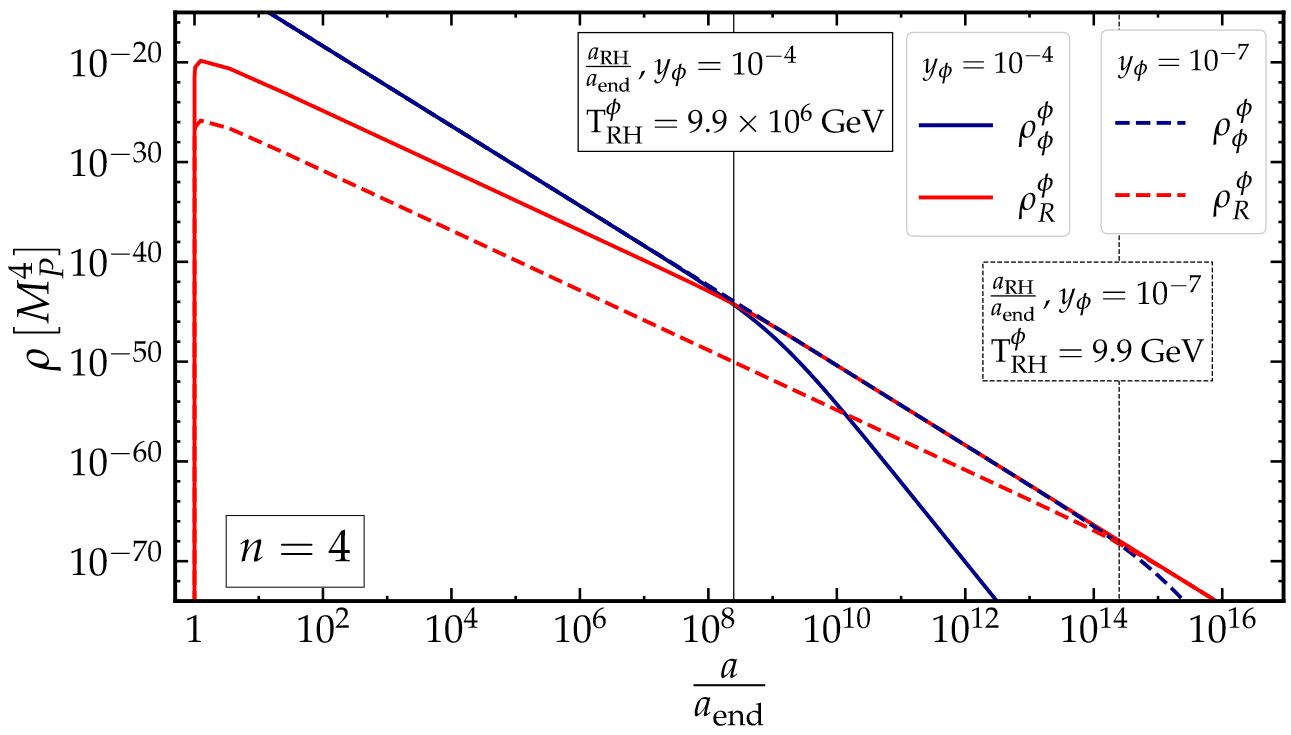 arXiv:2305.10518
6
GW from Hawking evaporation
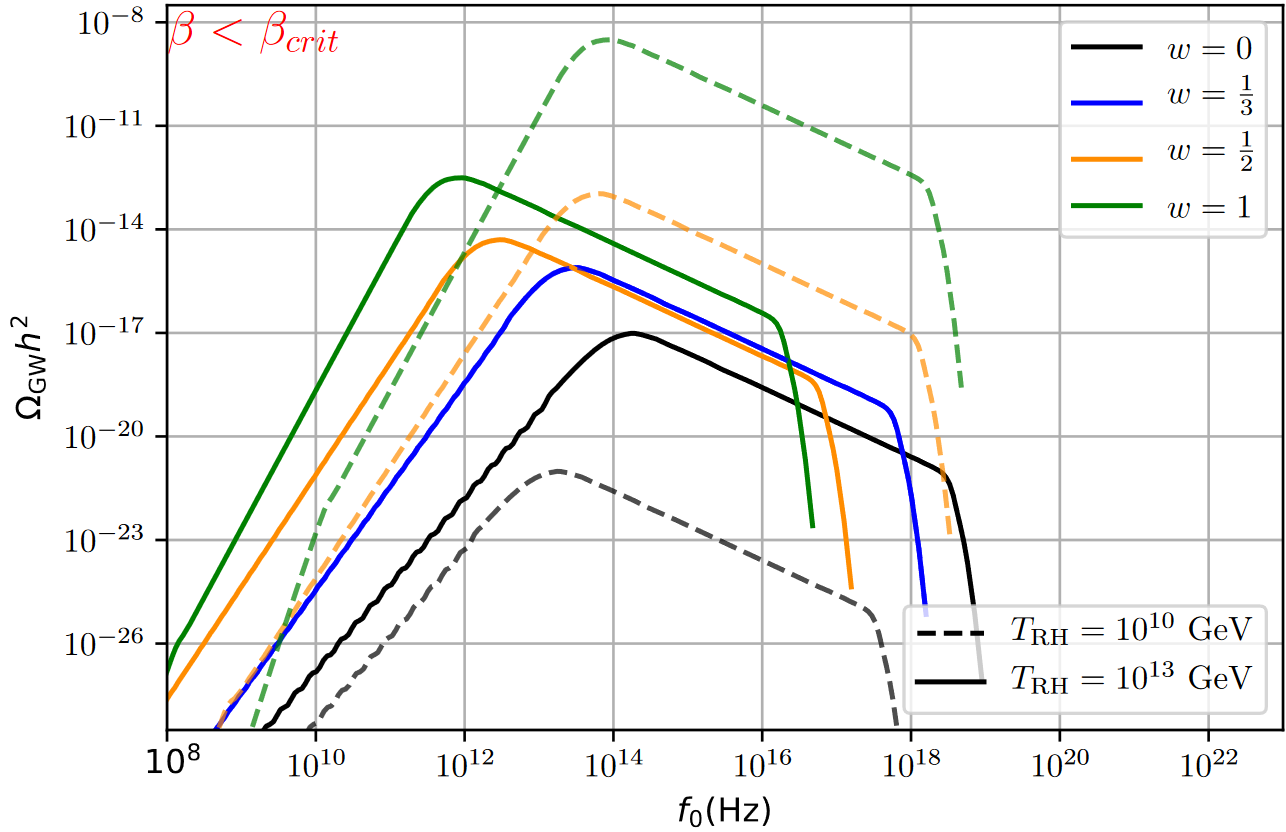 Greybody factor
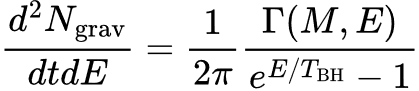 Instantaneous emission
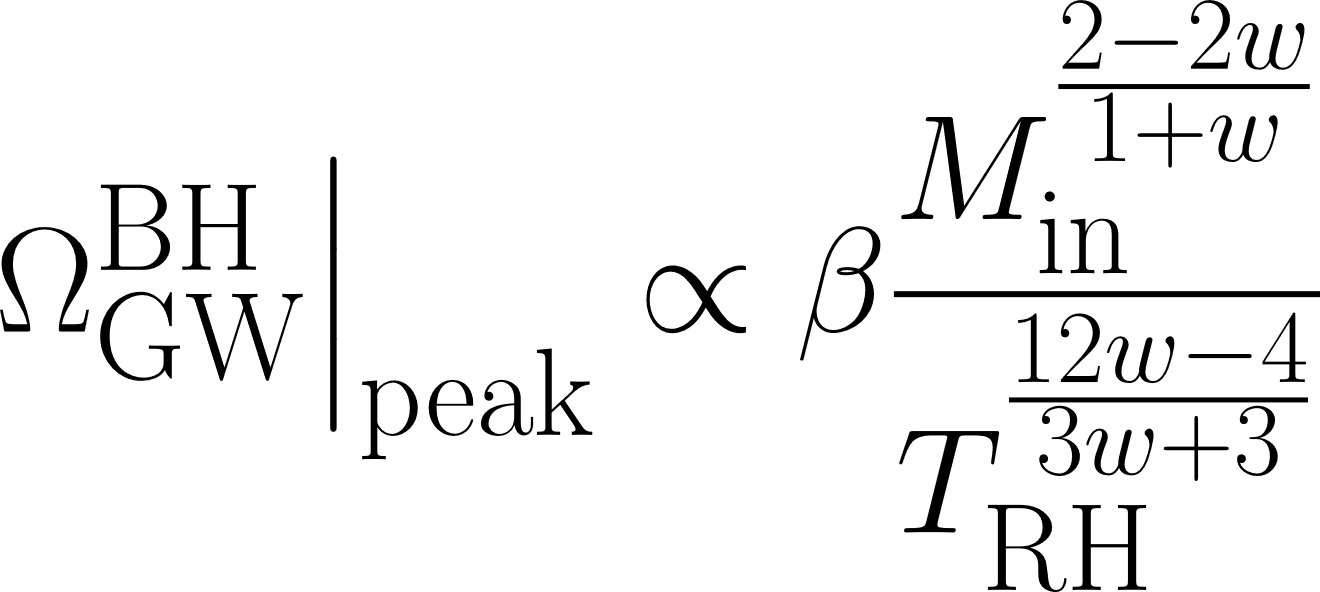 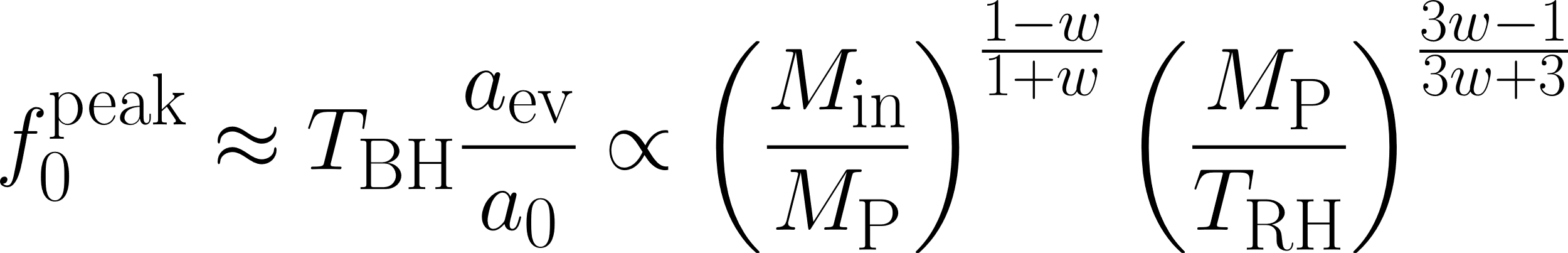 arXiv:1905.04268 [gr-qc] arXiv:2108.02737 [gr-qc]
7
GW from inflaton scattering
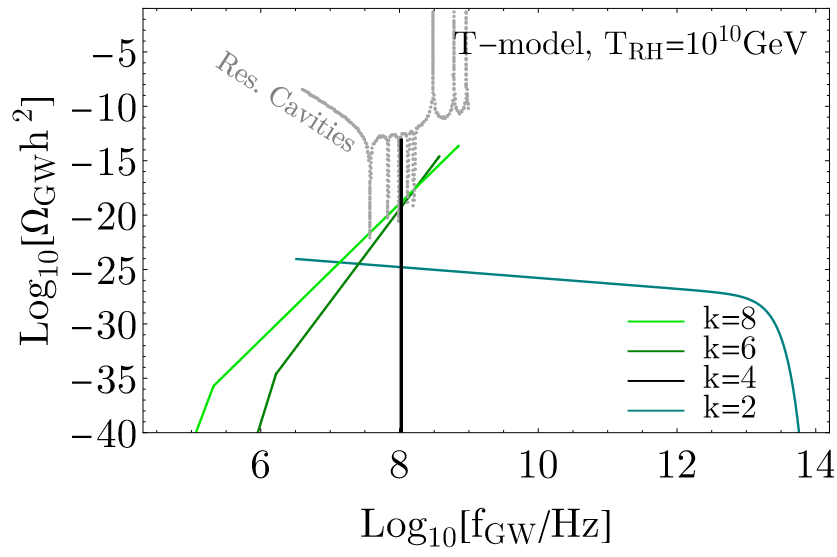 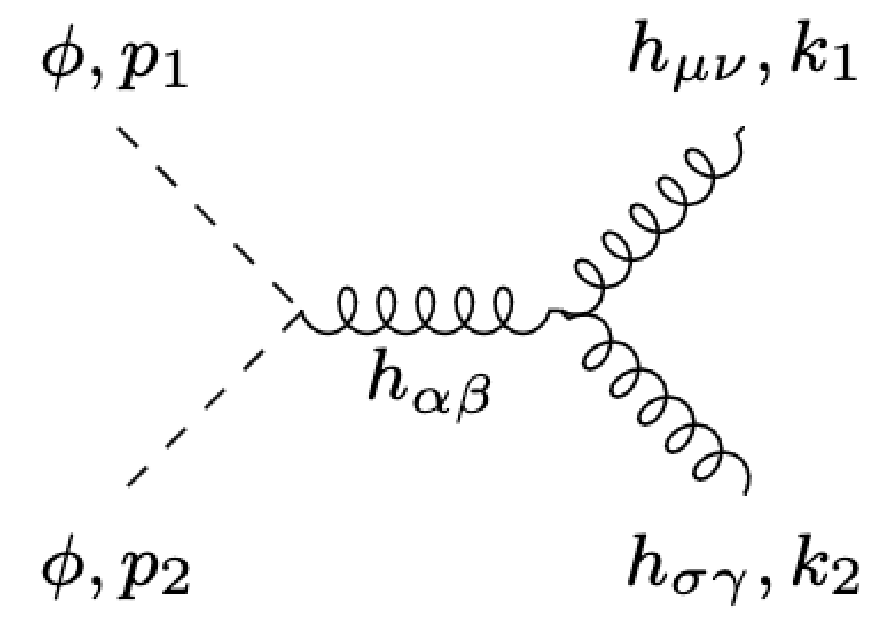 arXiv:2402.04310 [hep-ph]
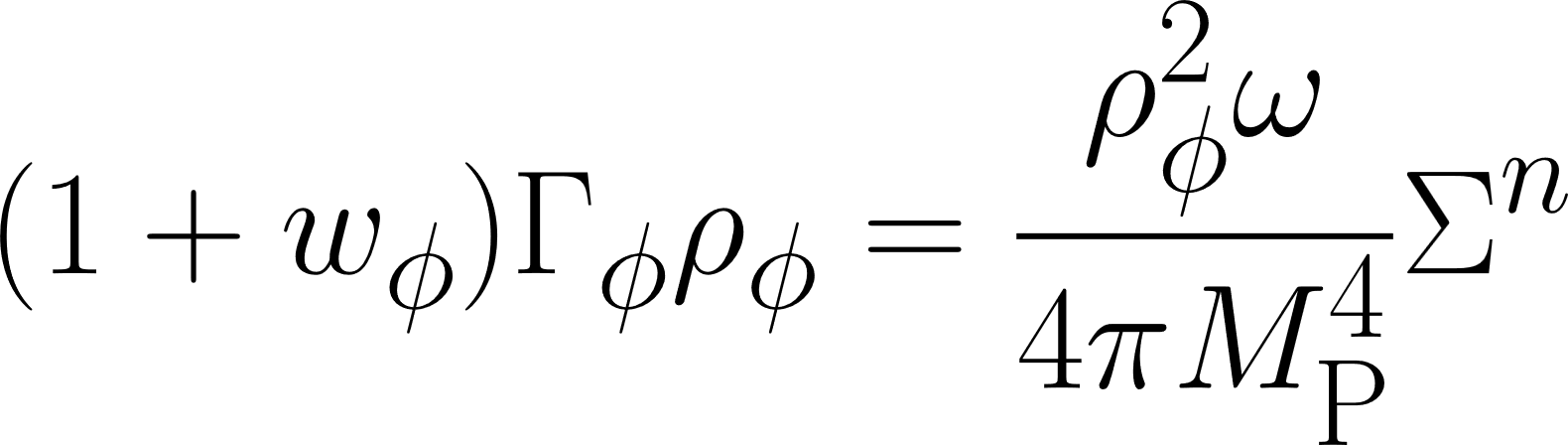 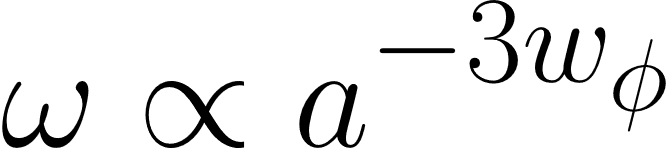 8
Result for usual reheating
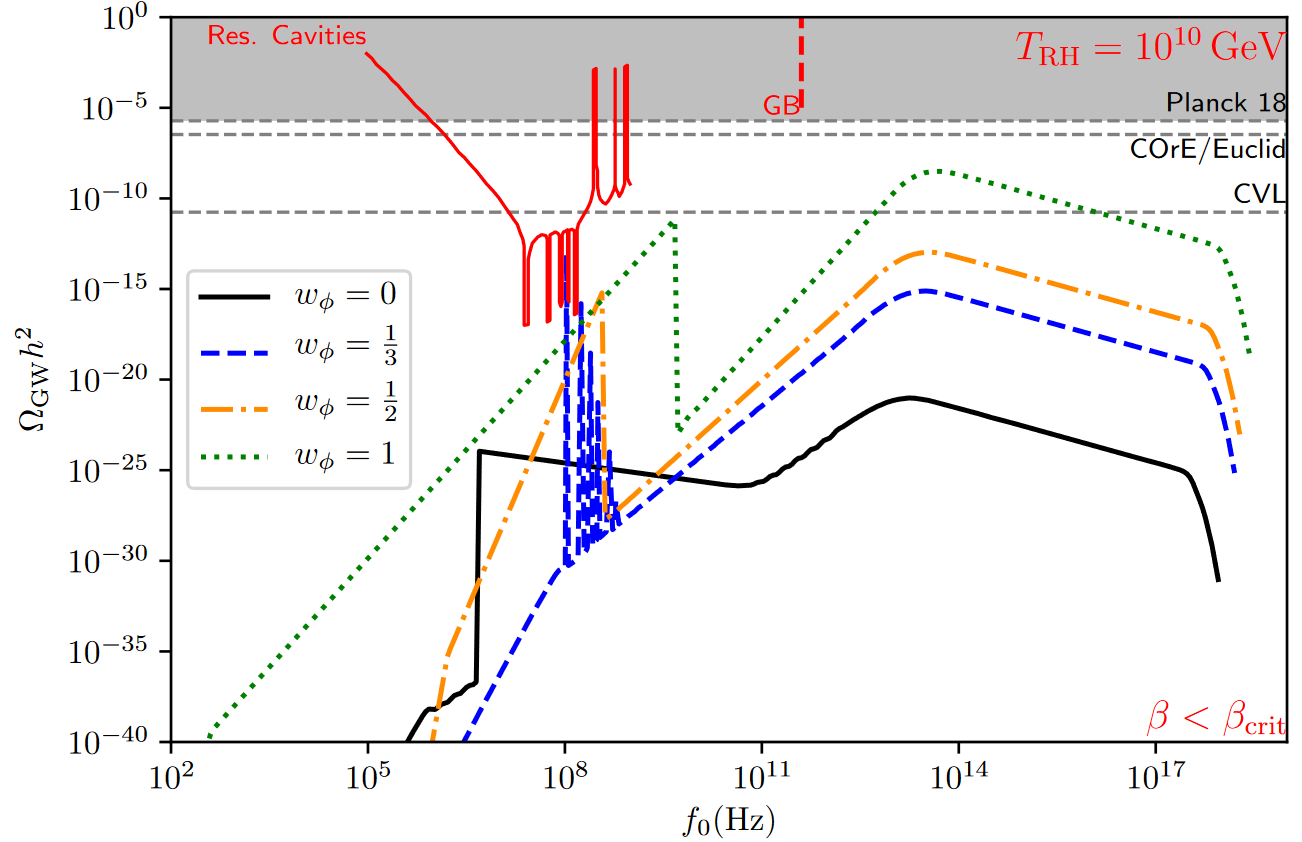 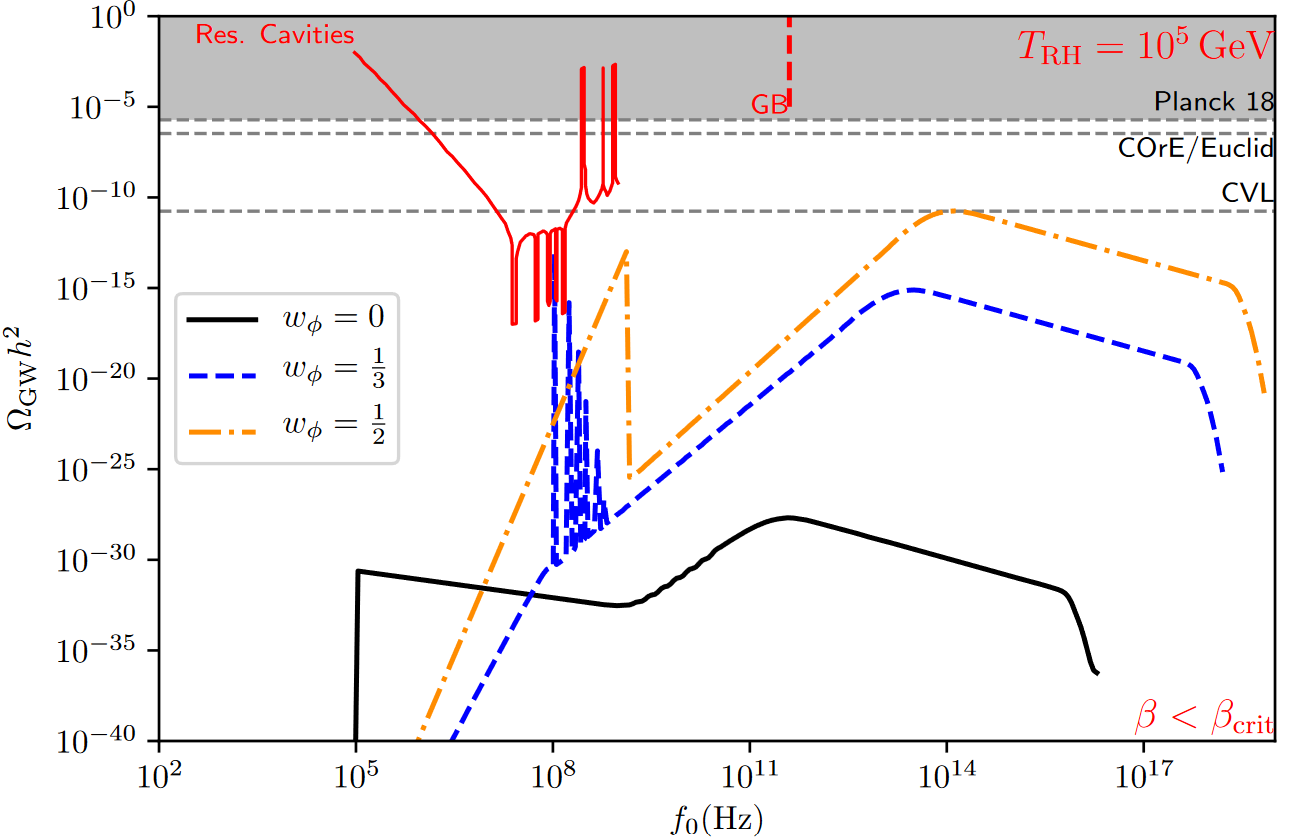 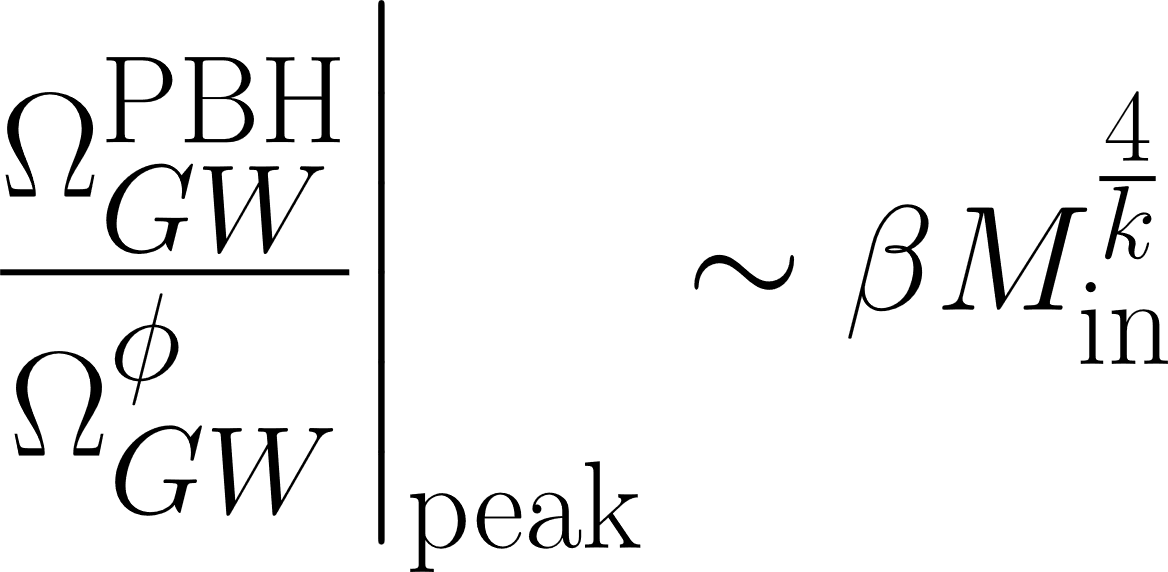 9
PBH domination/reheating
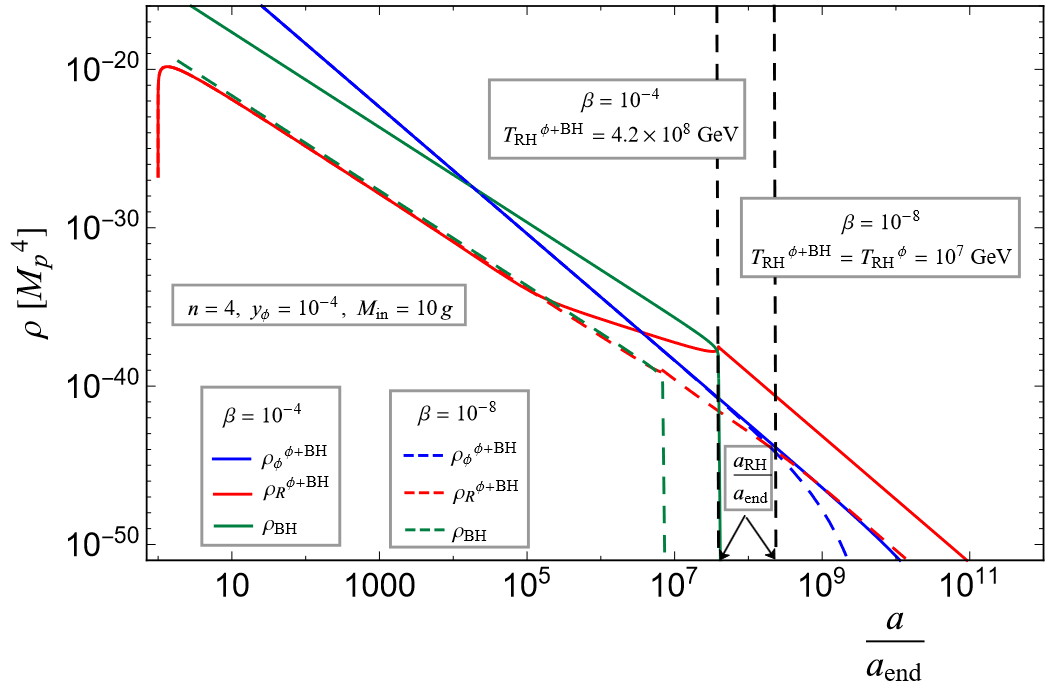 arXiv:2305.10518 [hep-ph]
10
Parameter space
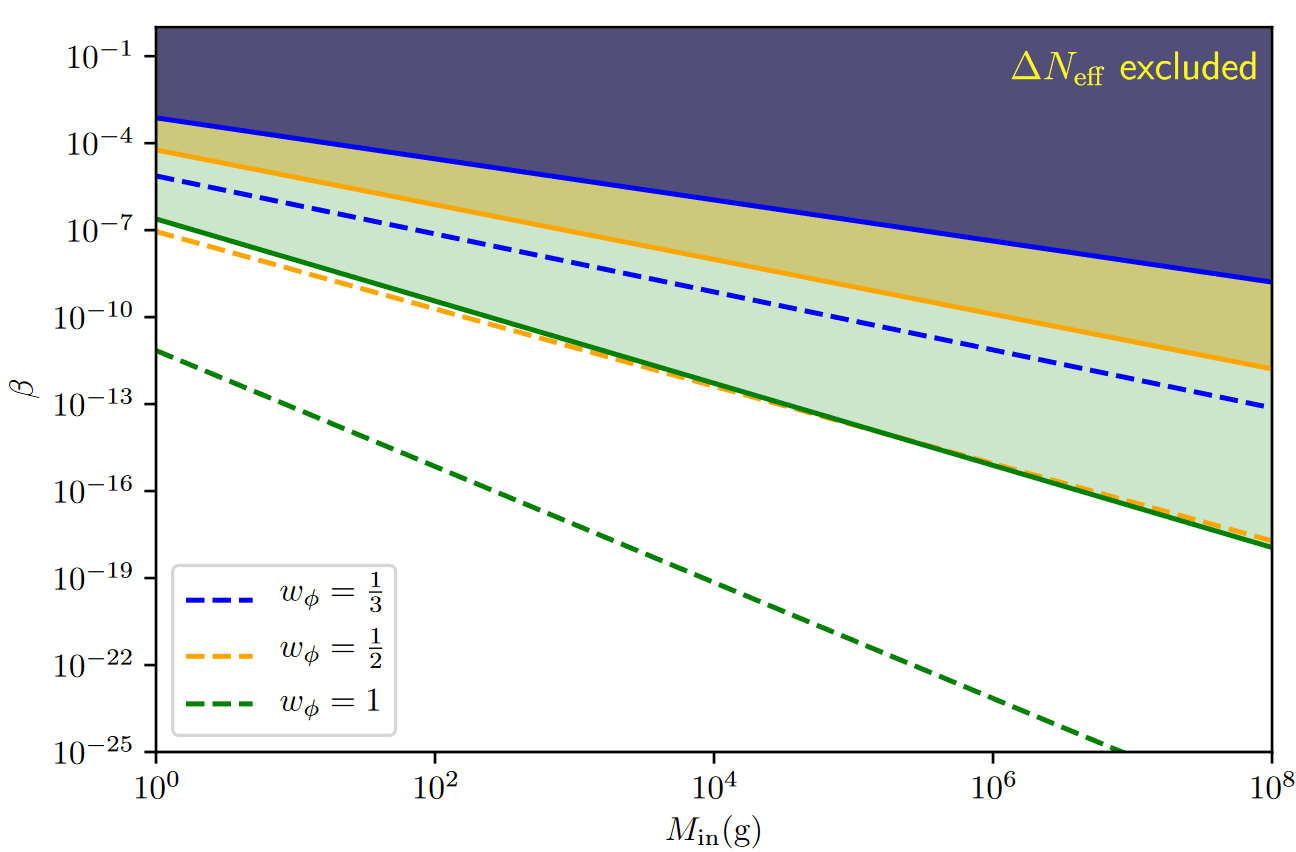 11
Hawking evaporation and inflaton scattering
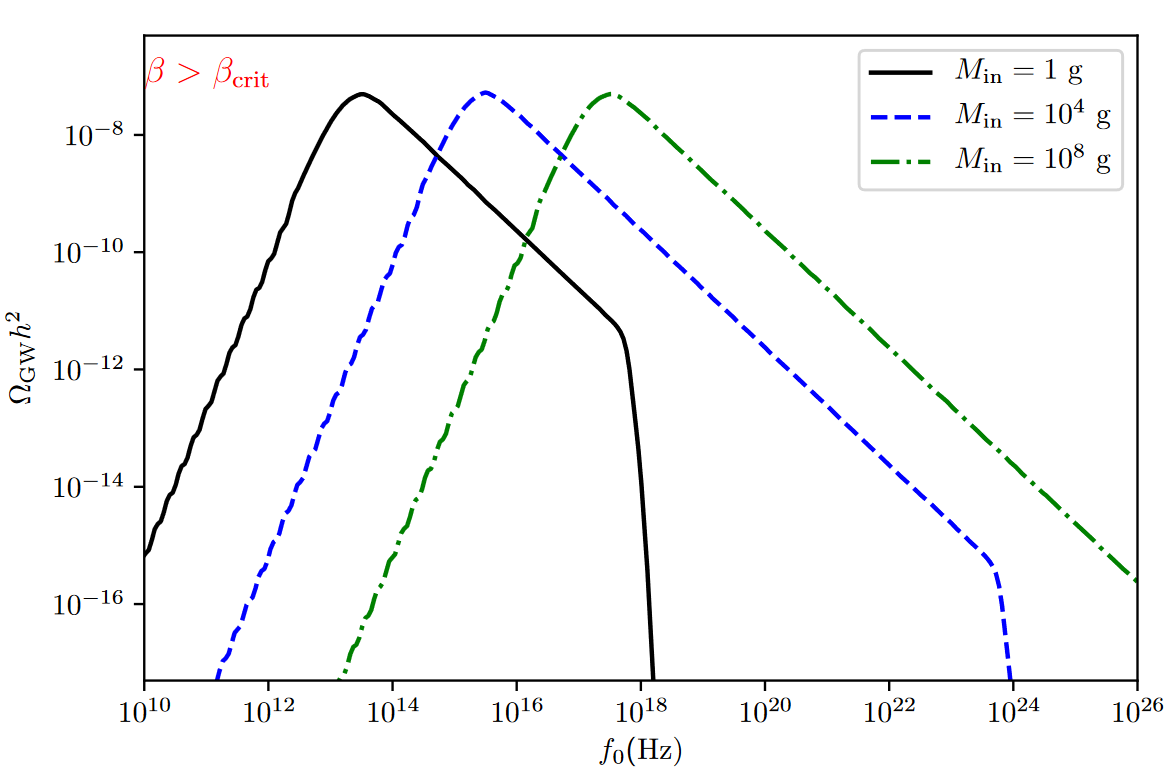 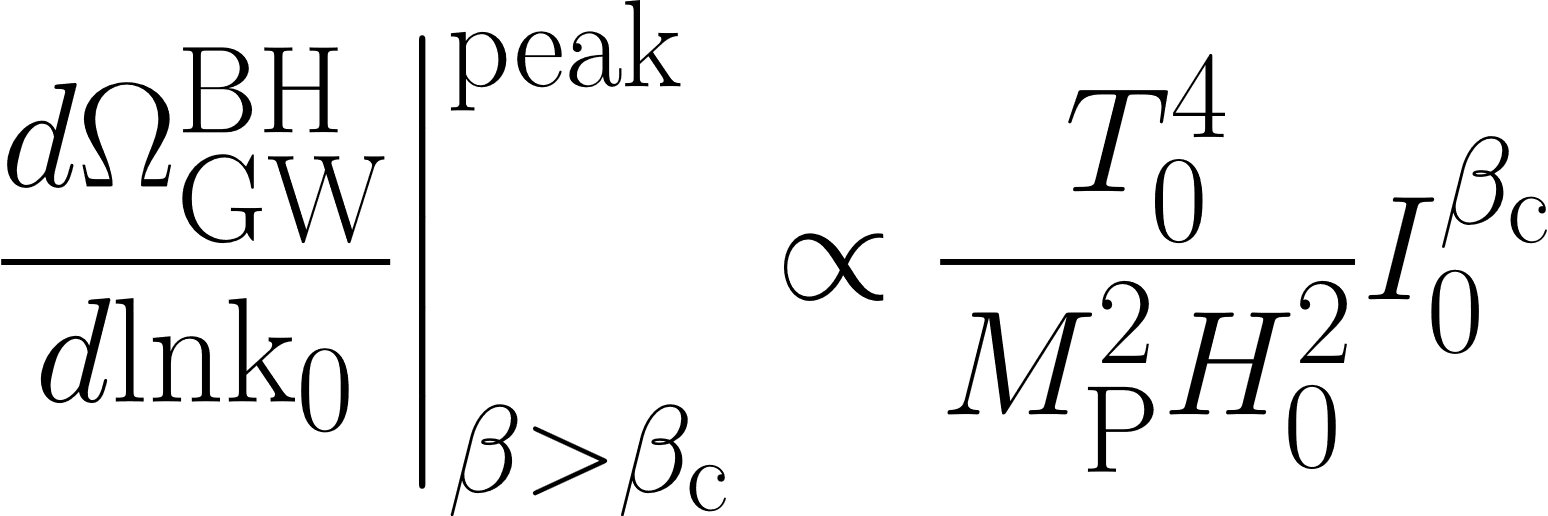 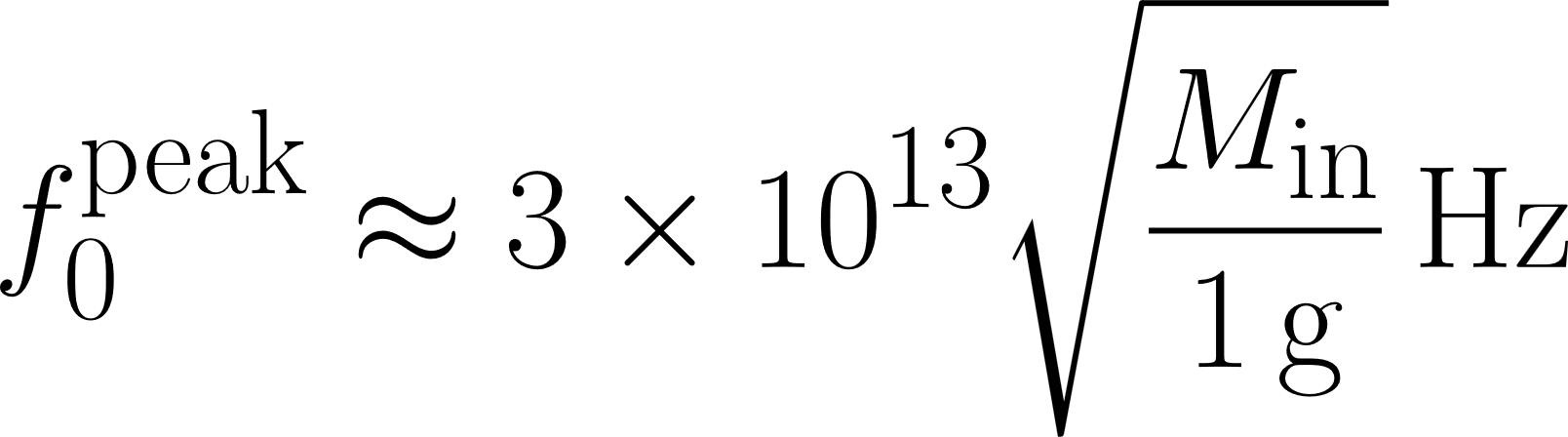 The peak amplitude is independant on β
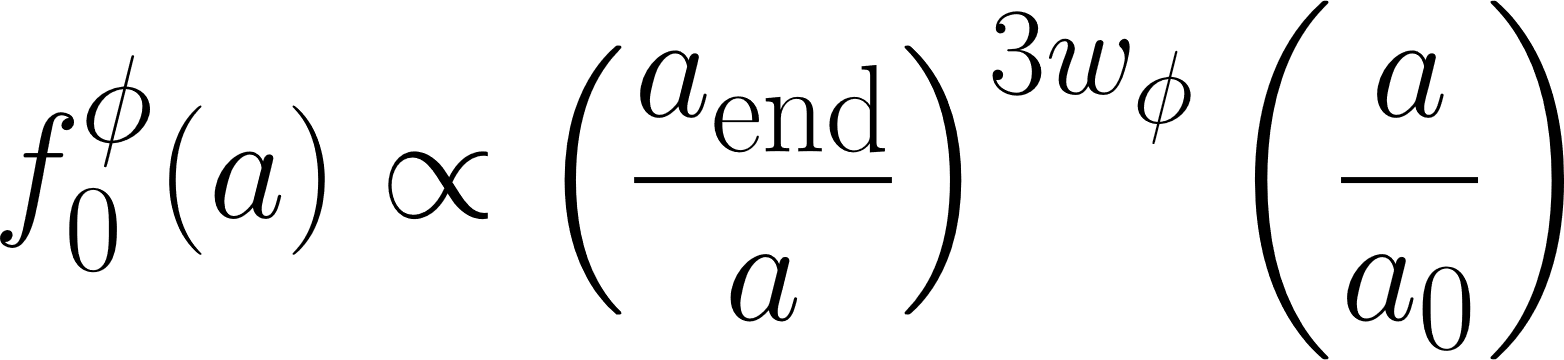 12
Scalar induced GW
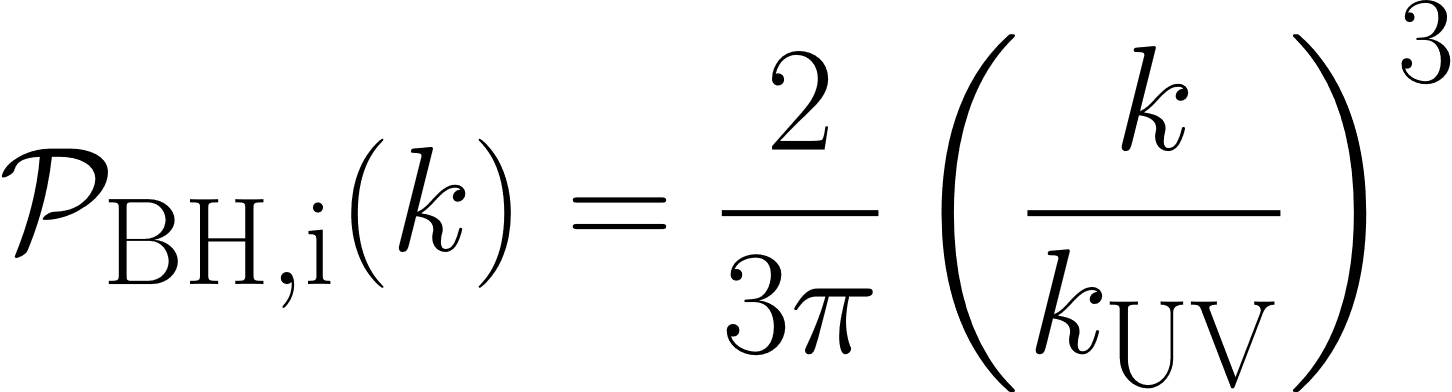 Inhomogeneities are sourcing scalar fluctuation:
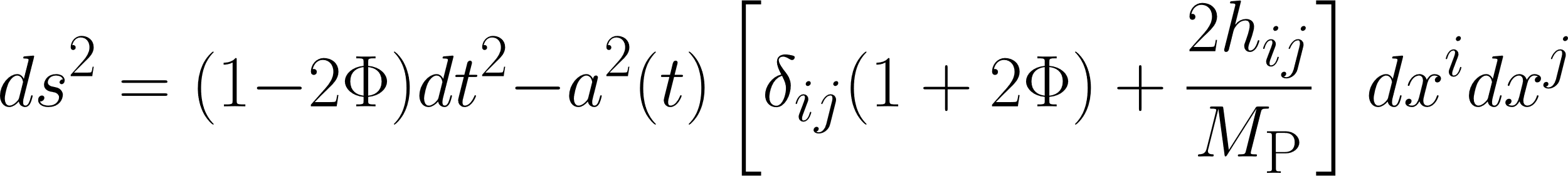 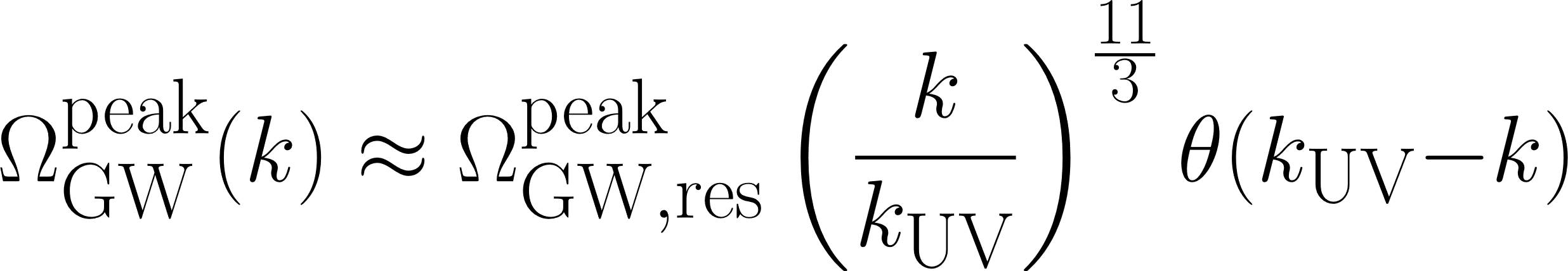 Analytical solution:
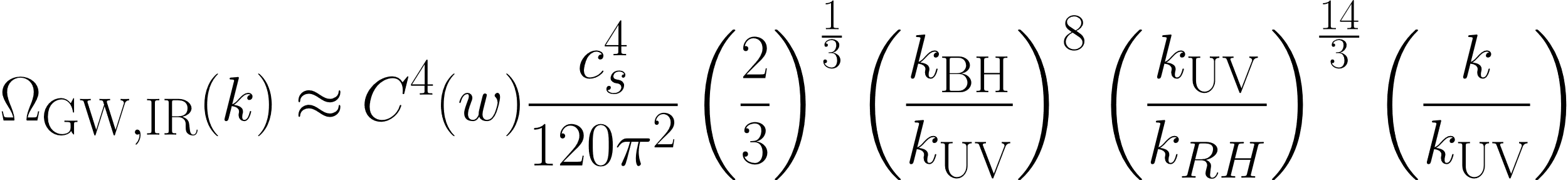 13
Scalar induced GW
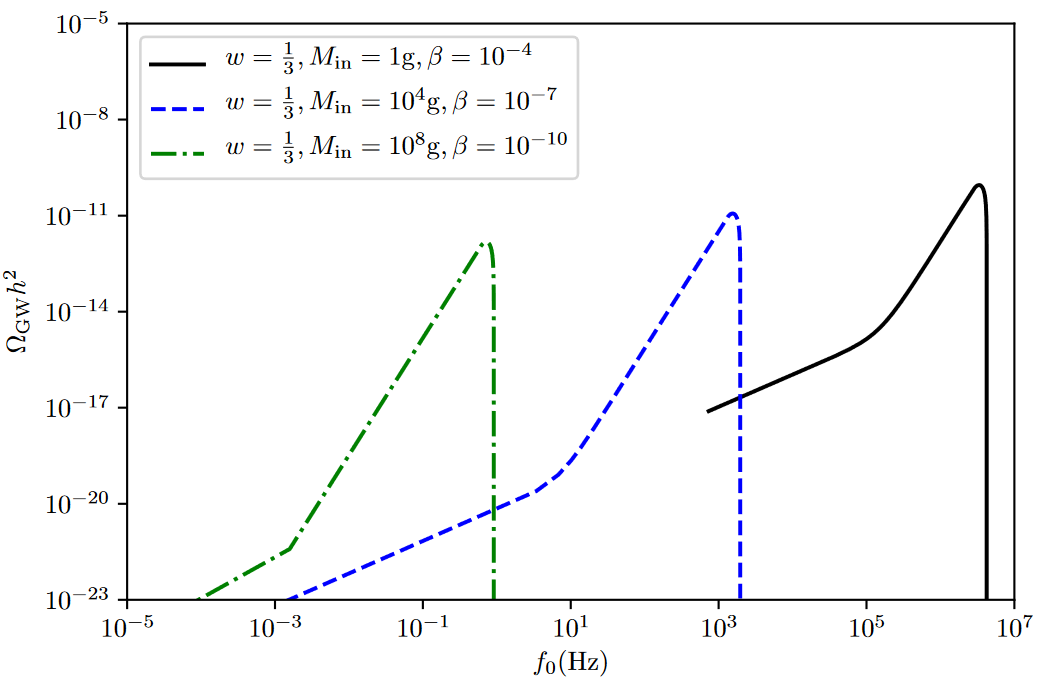 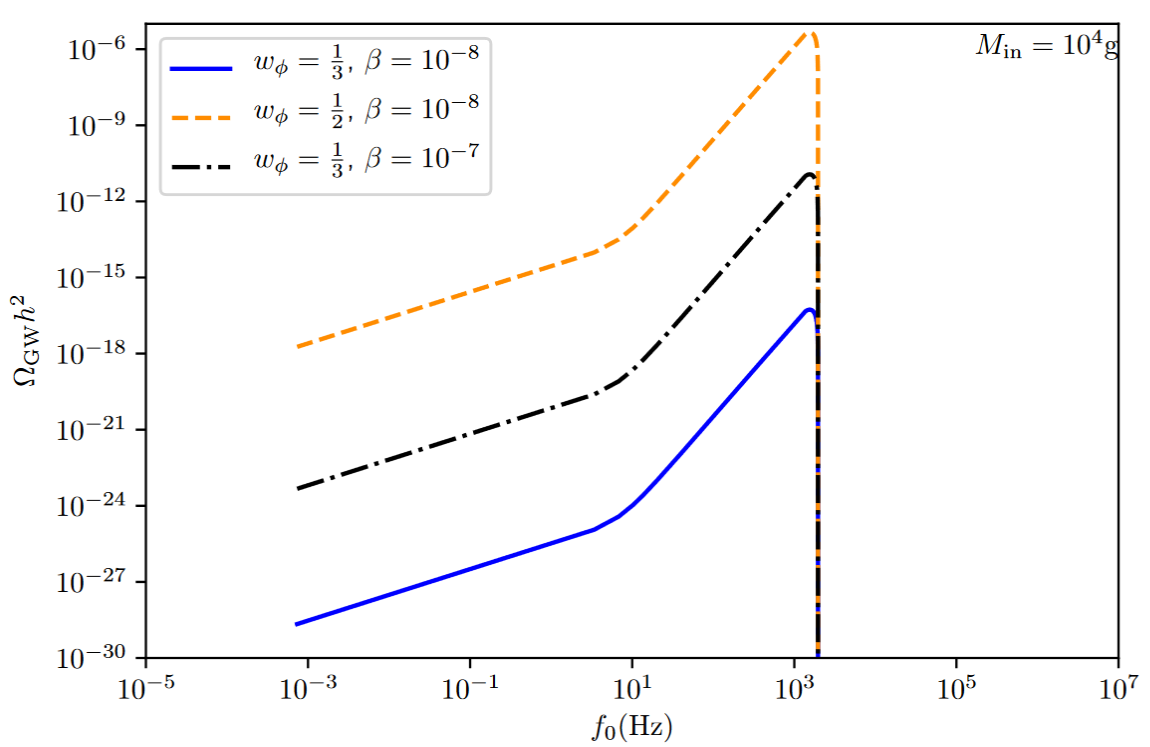 14
Result PBH domination
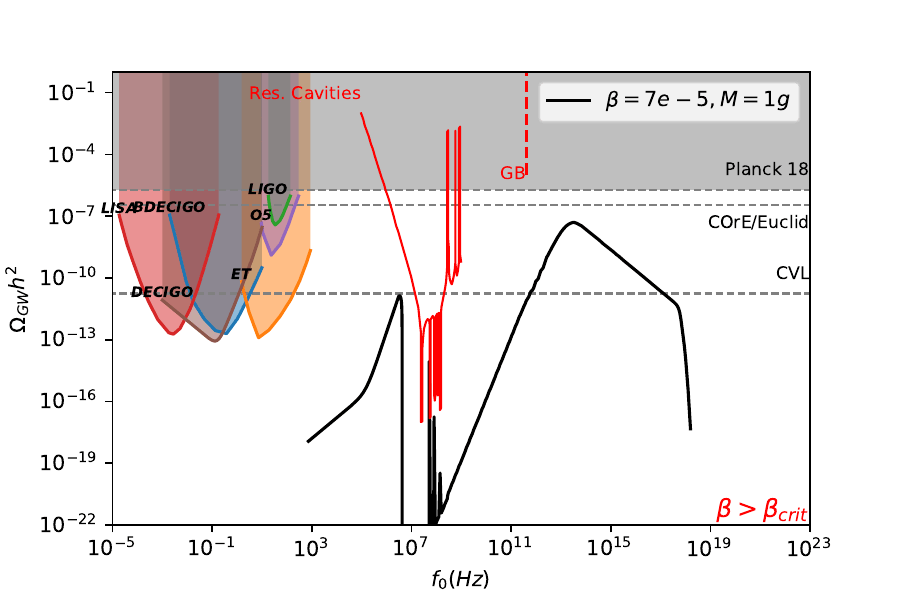 15
Result PBH domination
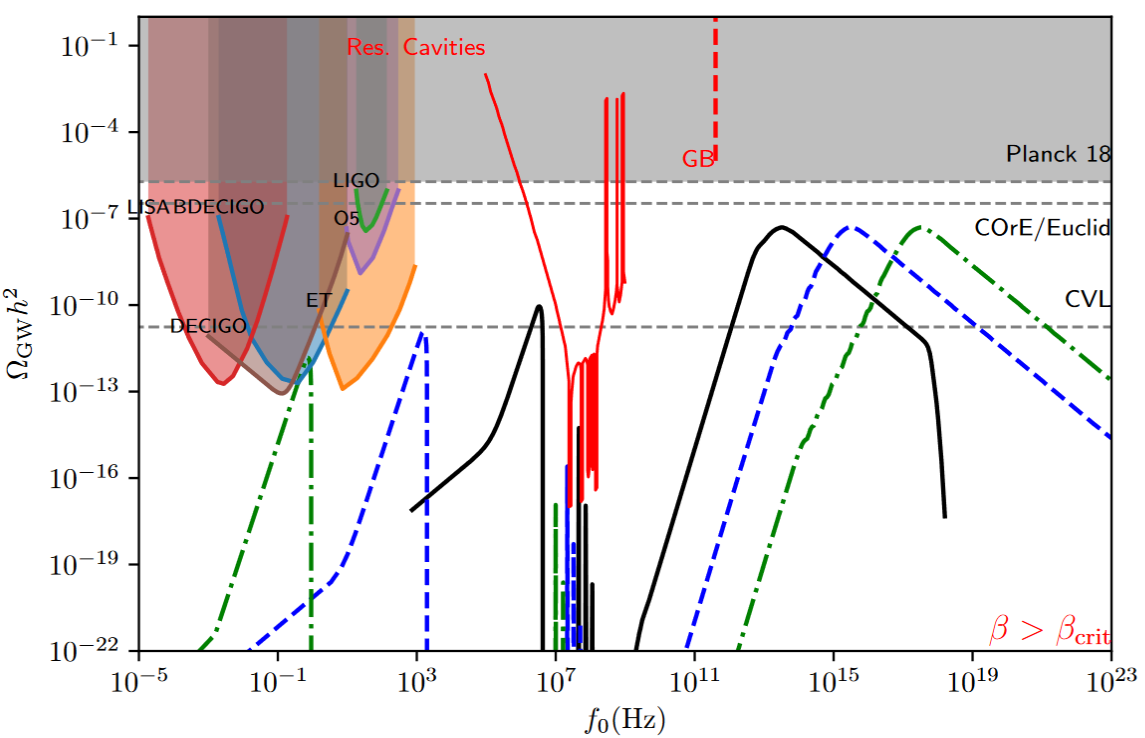 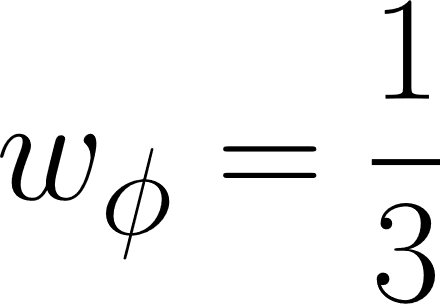 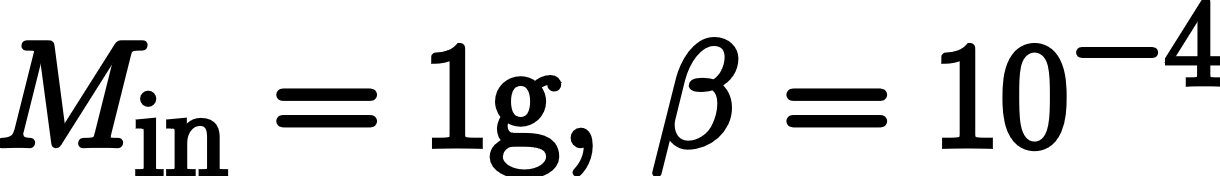 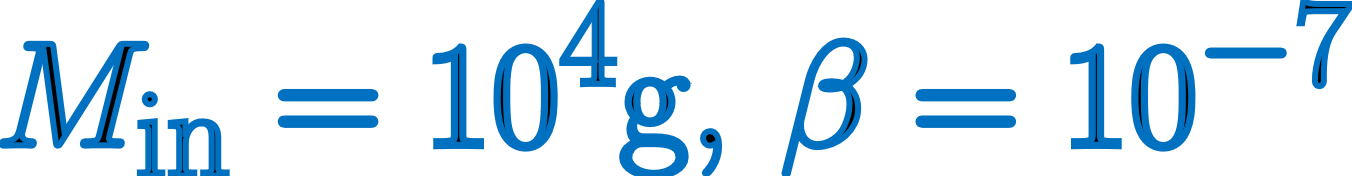 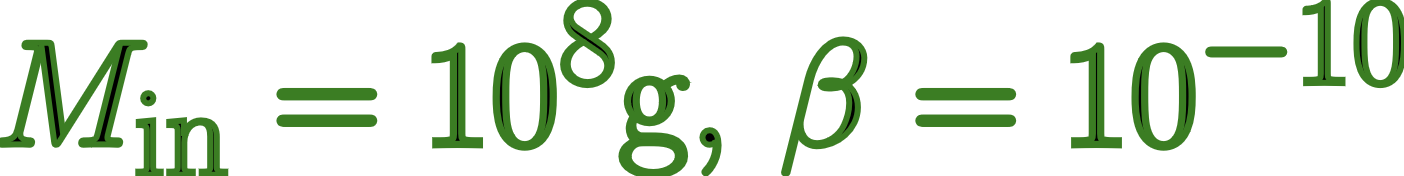 16
Result PBH domination
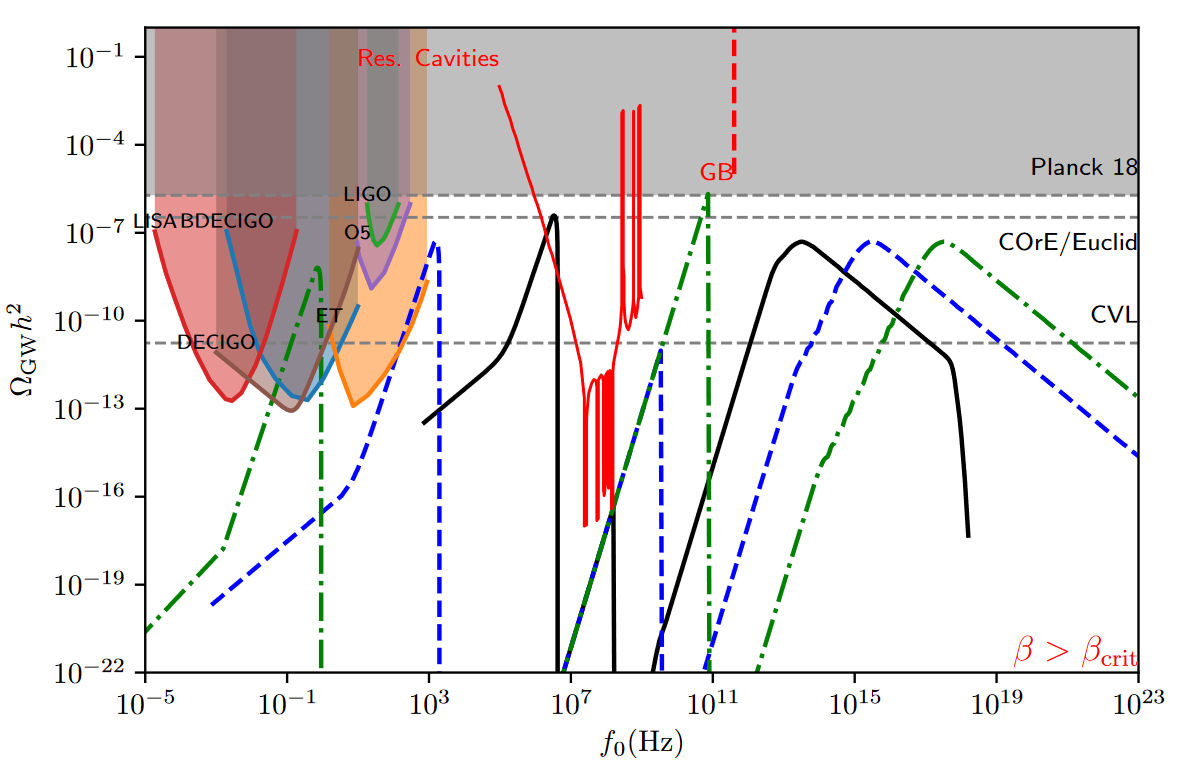 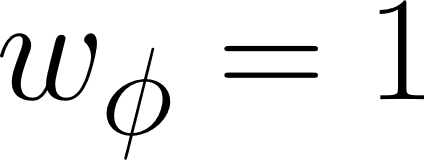 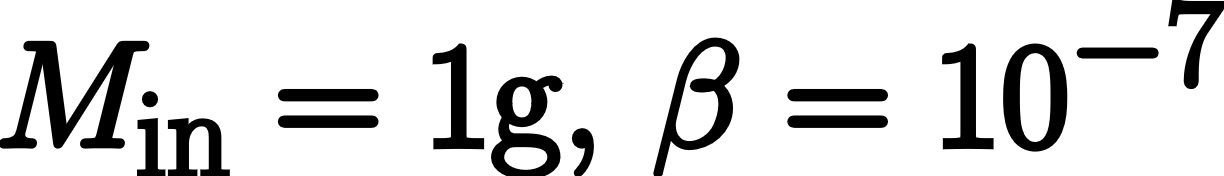 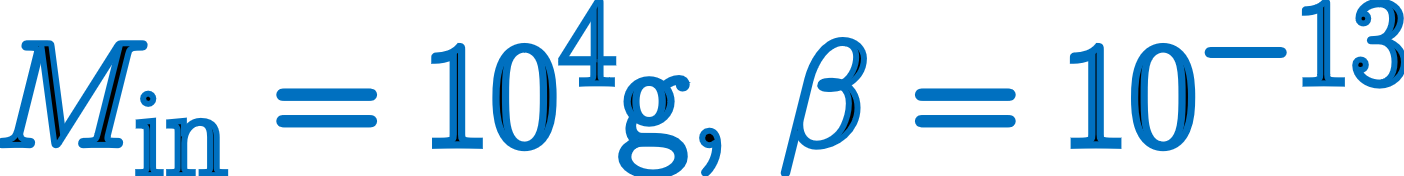 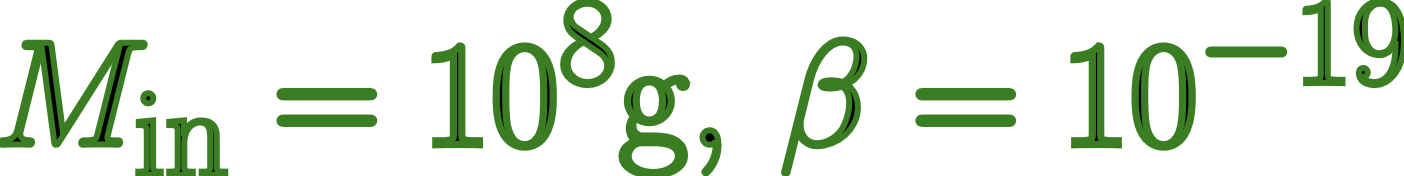 17
Probe of the parameter space
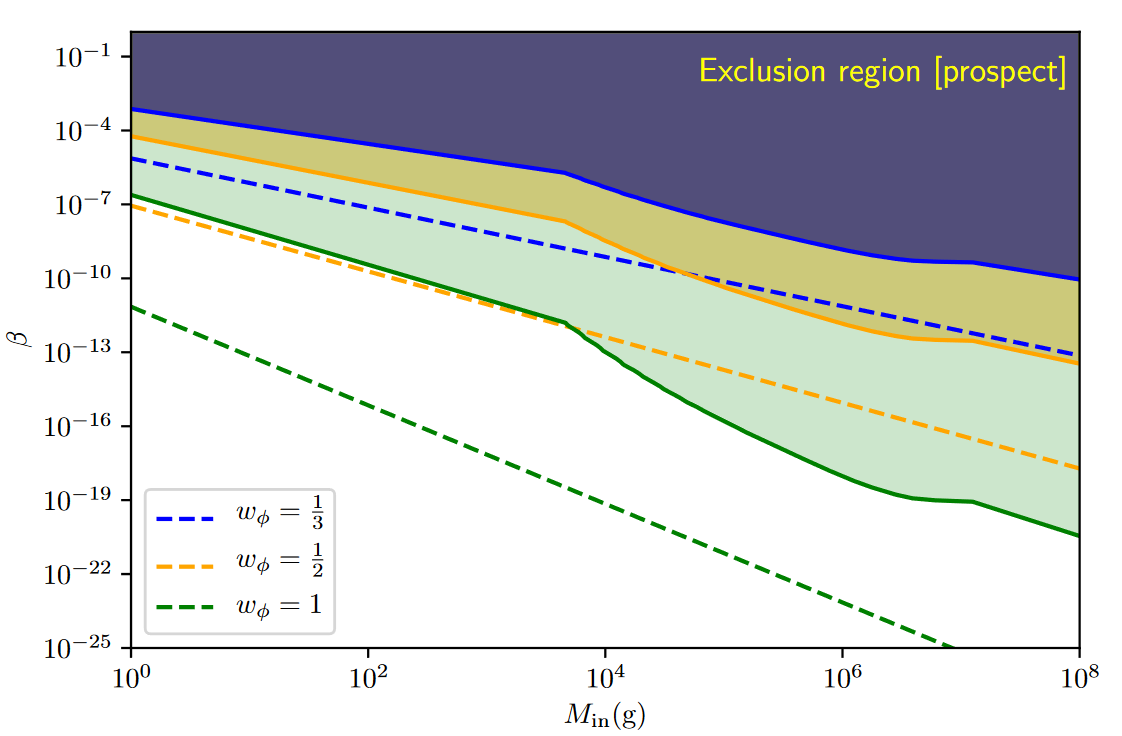 18
Conclusion
The GW signature from reheating after inflation should contain at least 2 peaks (3 for PBH reheating) 

PBH domination scenario would be probed by future experiments

If PBH do not dominate, the amplitude ratio of the peaks do not depends on the reheating temperature
19